Inspectors making a difference: using discretionary space collectively
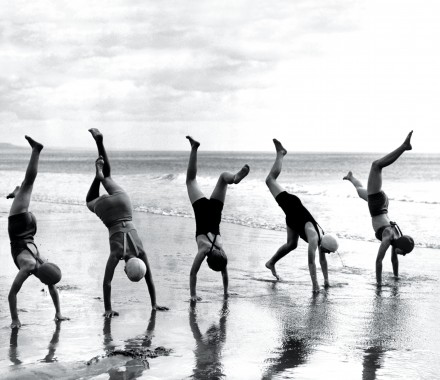 Suzanne Rutz - Dinah Mathew - Antoinette de Bont - Paul Robben
Joint Inspectorate for Youth - Care Quality Commission - Health Care Inspectorate - Erasmus University
Warming up
How do you feel:
should inspectors be encouraged to use discretion?
?
Critique on individual discretion
Is considered necessary to increase responsiveness

May lead to inconsistency and unfairness

Answer: constraining and controlling discretion which may diminish responsiveness
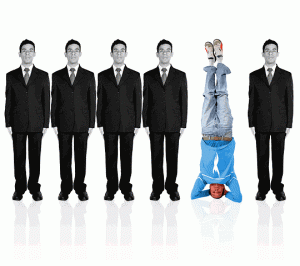 Central question
How can we understand 
the individual and collective aspects of
inspectors’ discretionary space?
?
Two inspectorates compared
Inspectors need the inspectorate to make a difference
‘[I] started to tire of it a bit, mainly because of the lack of any authority really in terms of trying to get providers to do any actions or anything like that. So that’s why I joined the CQC, to try and have a bit more clout and try and improve things’. (CQC)
Discretionary judgement
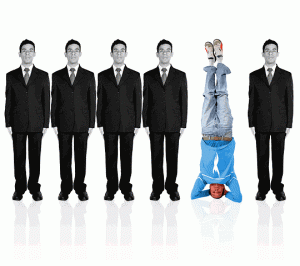 Individual discretion
Involving colleagues
Including managers
Engaging stakeholders
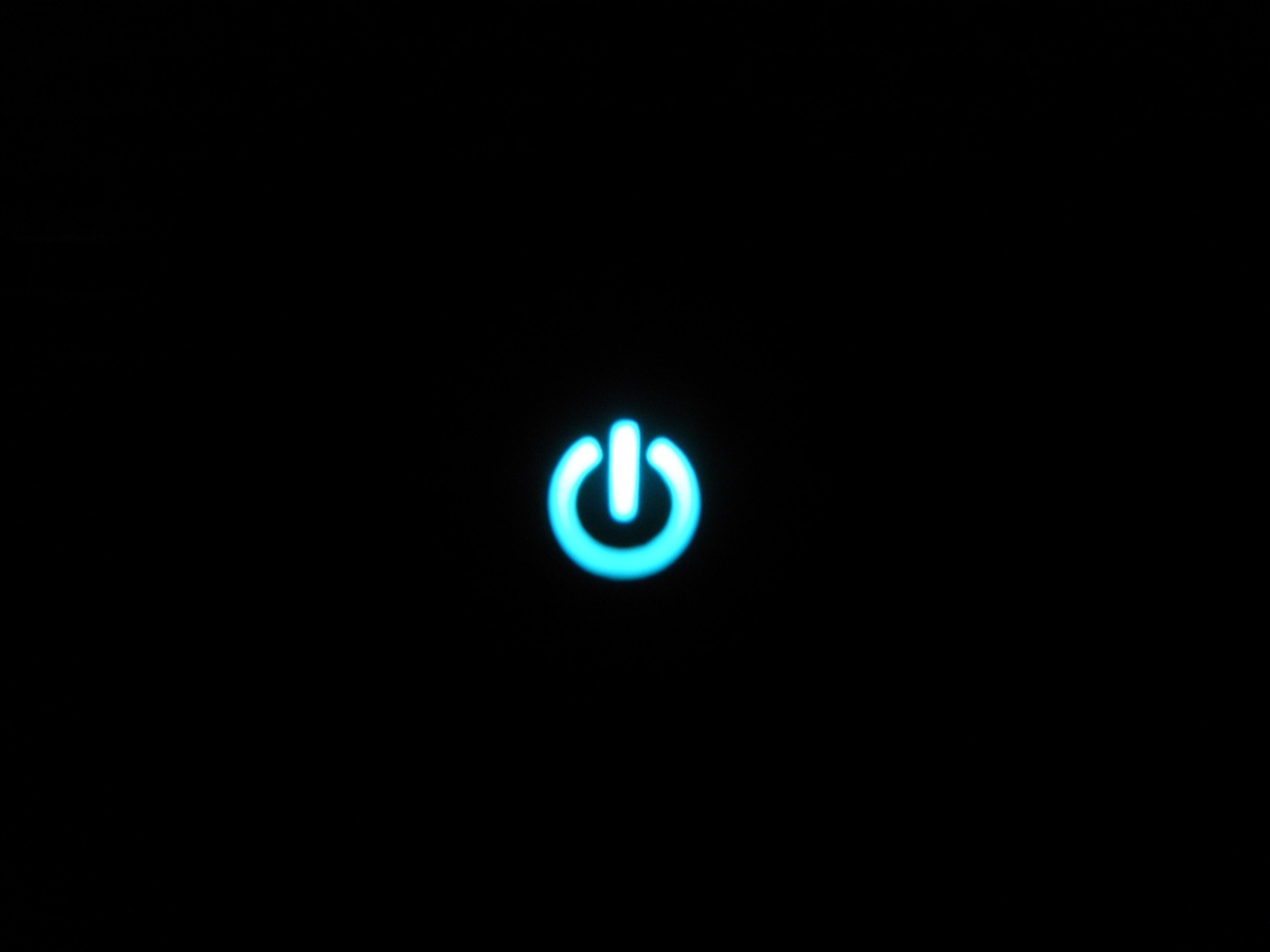 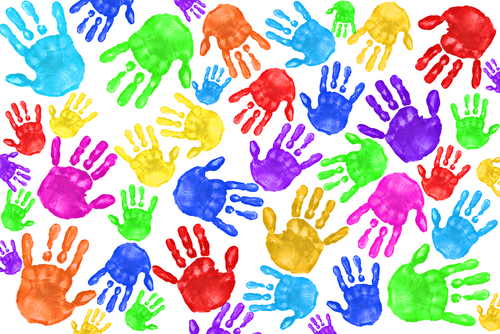 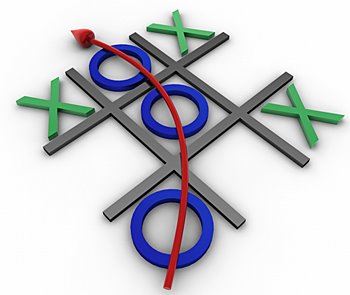 1. Inspectors use discretion individually
‘Adapting the procedures and starting a dialogue with the municipality has paid off. They started to think about possibilities and started to communicate with us. They were no longer defensive. What I had to do to accomplish that is jumbling up various procedures’ (JIY)
[Speaker Notes: Inspectors use their discretionary space individually. The way inspectors do so is quite similar at the CQC and at the JIY. 

Example:
We highlight two examples of these situations. The first example concerned a situation in which a JIY-inspector acted specifically to enforce action of a local municipality. The local municipality did not fully accept the inspectors’ judgment and the inspector decided to start a dialogue with them about it:
 
That municipality did not accept our report about care for children with linguistic and developmental disorders. They felt that it was formulated too negatively and they were not motivated to take action in response to the report. Like: ‘hand the report over to us and we will see what we are going to do about it’. Then you [as an inspector] know that you need to intervene and do something positive and stimulating. When I visited them as part of the monitoring phase, I started by telling them how I thought that they experienced their situation: ‘I think you perceived the inspection as follows…’ I think I expressed that very well because as a consequence they relaxed and started to show commitment. And then I said: ‘Well, I will monitor your improvements a bit differently compared to other municipalities’. Adapting our procedures and starting a dialogue with the municipality has paid off. They started to think about possibilities and started to communicate with us. They were no longer defensive. What I had to do to accomplish that is jumbling up various procedures’.
 
This inspector used his individual discretion to address the specific situation, which meant that he had to interpret the procedures for monitoring aberrantly, and was successful in effecting a change in the municipality’s motivation to make improvements.]
2. Involving colleagues to create support
‘I think that the bottom line with that is that you will be faced with situations which are difficult, and I think it’s knowing when to make a decision yourself, and when you need other people to help you make that decision’. (CQC)
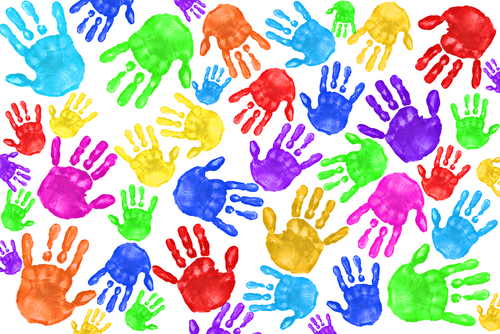 3. Including managers for mandate
Cancel registration
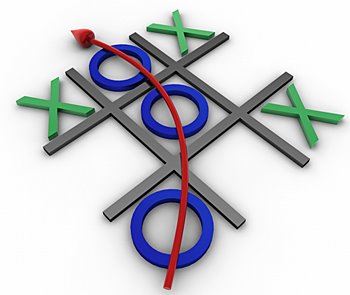 Suspend new admission
Criminal prosecution
4. Engaging stakeholders to create extra options
“At the moment a midwife service  does not seem to cooperate. X said to them: ‘an inspector of your own inspectorate will call you’. I am fine with that, let me call and persuade them.” (JIY)
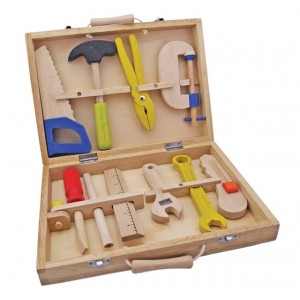 To sum up
Discuss in groups
?
Do you recognise the findings?

What are the advantages and disadvantages of organised discretion from the viewpoint of: 
inspectors (group 1) 
inspectorate (group 2) 
service under scrutiny (group 3)
service user (group 4)
Rank your inspectorate
Consistency
Responsiveness